Adriana Baštýřová 481223
Maastrichtská smlouva
VZNIK
Smlouva o Evropské unii
Základy fungování Evropské unie, společná měna (euro), upevnění vztahů mezi zeměmi, posílení evropské integrace, vznik nových oblastí spolupráce mezi členskými zeměmi, posílení pravomocí Evropského parlamentu, občanství EU
Schválena Evropskou radou na summitu 9.-10.12.1991 v Maastrichtu v Nizozemsku
7.2.1992 smlouva podepsána ministry zahraničních věcí, hospodářství a financí 12 členských zemí za přítomnosti předsedy Evropského parlamentu Egona Klepsche 
Smlouva vstoupila v platnost 1.11.1993
MAASTRICHTSKÝ CHRÁM
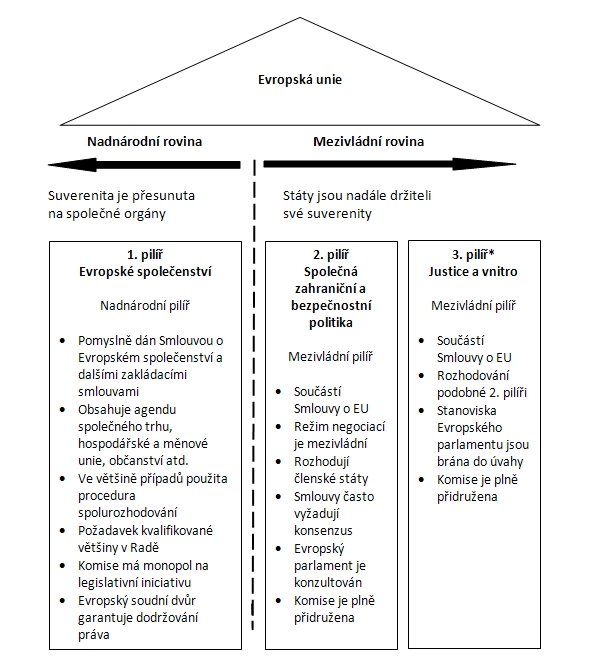 Založen na 3 pilířích:
Evropská společenství
Společná zahraniční a bezpečnostní politika
Spolupráce v oblasti vnitřní bezpečnosti a justice
PRVNÍ PILÍŘ
Evropské společenství
Zahrnuje podporu fungování společného, jednotného trhu, politiku na ochranu hospodářské soutěže, společnou zemědělskou politika, sociální ochranu, rovnost mužů a žen
Zahrnuje hospodářskou a měnovou unii, Evropskou centrální banku, jednotná měna, a zároveň opatření a pravidla jejího užívání 
Shromažďuje činnosti a postupy původních organizací EU: Evropského hospodářského společenství, Evropského společenství uhlí a oceli, Euratomu
DRUHÝ PILÍŘ
Společná zahraniční a bezpečnostní politika
Problémy tykající se bezpečnosti Unie
Záležitosti mezinárodních vztahů, lidských práv, ozbrojených konfliktů
Duch loajality a solidarity
Cíle:
Zabezpečit společné hodnoty, základní zájmy a zajistit nezávist Unie
Posilovat bezpečnost jak Unie, tak samotných členských států
Zachovat mír, posilovat mezinárodní bezpečnost v souladu s Chartou OSN
Podporovat mezinárodní spolupráci, upevňovat a rozvíjet demokracii a právní stát, respektovat základní lidská práva a svobody
TŘETÍ PILÍŘ
Spolupráce v oblasti vnitřní bezpečnosti a justice 
Princip mezivládní spolupráce – zásada jednomyslnosti (kdokoliv může cokoliv zablokovat svým nesouhlasem)
Žádost na založení Evropské policejní spolupráce (Europol)  27.6.1995 smlouva uzavřena  1.10.1998 vstup v platnost
Sídlo Europolu v Haagu – členy pouze členské země  vysílají národní styčné důstojníky
Cíle:
Společná azylová politika
Boj proti drogové závislosti, obchodům s drogami
Pravidla pro překračování hranic a kontrola na hranicích EU 
Politika přistěhovalectví a státních příslušníků třetích zemí
Boj proti podvodům (mezinárodní) a mezinárodnímu zločinu
Spolupráce soudů (občanskoprávní a trestněprávní záležitosti)
Celní spolupráce, boj proti terorismu
 vysoká úroveň ochrany svobody, bezpečnosti a spravedlnosti pro své občany
MĚNOVÁ A HOSPODÁŘSKÁ UNIEEURO
Snaha o co nejrychlejší dosažení společné měny  euro
Neudává, kdy musí členská země přijmou euro
Země používající euro (19 z 27 členů)  eurozóna
Členské země bez společné měny
Dánsko (žádost o výjimku – ponechání své měny)
Česká republika
Bulharsko
Chorvatsko
Polsko
Maďarsko
Rumunsko
ETAPY ZAVÁDĚNÍ
Společná měna zaváděna ve 3 etapách:
1. etapa od 1.1.1990
Liberalizace kapitálových obchodů (volný pohyb kapitálu mezi členskými zeměmi), užší spolupráce mezi centrálními bankami
2. etapa od 1.1.1994
Založení Evropského měnového institutu (EMI), sjednocení vnitrostátních hospodářských politik, proces vedoucí k nezávislosti národních centrálních bank
3. etapa od 1.1.1999
Zavedení eura, jednotná měnová politika a Evropský systém centrálních bank
MAASTRICHTSKÁ KRITÉRIA
Také známá jaké maastrichtská konvergenční kritéria 
Kritéria, která musí splňovat členské země pro vstup do hospodářské a měnové unie 
Jedná se o ekonomická kritéria, která posuzují připravenost uchazečské země
Posoudit mírů ekonomické konvergence – schopnost země se integrovat plynule do měnového režimu (bez nestability jak pro zemi, tak pro eurozónu)
Provádí Evropská komise a Evropská centrální banka – Konvergenční zpráva + pravidelné dvouleté intervaly 
Pro vstup do eurozóny je nutné splňovat všechna kritéria 
Mimo ekonomická kritéria je zohledňována i slučitelnost národní legislativy s legislativou EU (respektování nezávislosti centrální banky)
KRITÉRIUM CENOVÉ STABILITY
Průměrná míra inflace (v průběhu 1 roku před šetřením) nesmí přesahovat o více než 1,5 procentního bodu míru inflace nejvýše 3 členských států, které mají v oblasti cenové stability nejlepší výsledky  schopnost se obejít bez kurzu národní měny po vstupu do eurozóny
Nejlepší výsledky = tři nejnižší inflace
Cenová stabilita musí být dlouhodobě udržitelná
KRITÉRIUM DLOUHODOBÝCH ÚROKOVÝCH SAZEB
Cílem je posoudit trvalost konvergence a předcházení nárazové změně v cenách dluhopisu 
V průběhu jednoho roku před šetřením musí uchazečská země splňovat podmínku, že její průměrná dlouhodobá nominální úroková sazba nepřekročí o více jak 2 procentní body úrokovou sazbu nejvýše tří členských států, které mají v oblasti cenové stability nejlepší výsledky
Úrokové sazby se zjišťují u desetiletých státních dluhopisů (pokud nejsou – srovnatelné cenné papíry)
Dlouhodobá úroková sazba – aritmetický průměr 12 měsíců
KRITÉRIUM KURZOVÉ STABILITY
Vytváří jistotu, že fixace směnného kurzu národní měny se nestane zdrojem makroekonomických nerovnováh
Uchazečská země se musí alespoň po dobu 2 let před šetřením účastnit mechanismu ERM II 
V této době nesmí být kurz vystavován silným tlakům
Jak moc je vystavován se posuzuje pomocí ukazatelů
Míra odchylování od středního kurzu
Vývoj krátkodobých úrokových diferenciálů
Posuzování úlohy devizových intervencí
Zohlednění mezinárodní finanční pomoci při stabilizaci měny
KRITÉRIUM UDRŽITELNOSTI VEŘEJNÝCH FINANCÍ
Kritérium veřejného deficitu (vysoké povzbuzují poptávkově taženou inflaci a vytlačují investice ze soukromého sektoru)
Kritérium hrubého veřejného dluhu (může vyvolat krizi vládních financí  poškození důvěryhodnosti eura)
Ustanovení, které zakazuje členských zemím EU hospodařit s nadměrnými schodky:
Poměr plánovaného nebo skutečného schodku veřejných financí k HDP překračuje referenční hodnotu 3% (
Poměr veřejného zadlužení k HDP  překračuje referenční hodnotu 60%
SOCIÁLNÍ PROTOKOL
Rozšiřuje odpovědnost EU 
Podpora nezaměstnanosti
Zlepšování životních a pracovních podmínek
Poskytování přiměřené sociální ochrany
Vedení sociálního dialogu
Rozvoj lidských zdrojů  cíl trvale vysoká zaměstnanost
Začleňování osob vyloučených z trhu práce
Z tohoto protokolu má výjimku Spojené království
NOVÉ POLITIKY
Transevropské sítě (TEN) – vytvořit moderní a efektivní infrastrukturu napojenou na evropské regiony a národní sítě
Průmyslová politika – investovat do průmyslu – vytvořit moderní a férovou ekonomiku – konkurenceschopnost, růst produktivity, postavení občanů, inovace
Ochrana spotřebitele – podporovat zdraví, bezpečí a hospodářský zájem spotřebitelů, jejich správná informovanost, vzdělanost na ochranu jejich zájmů
Vzdělávání a odborná příprava – rozvoj kvalitního vzdělávání, podpora spolupráce mezi zeměmi EU, přístup k odbornému vzdělávání
Otázka mládeže – rozvoj výměnných pobytů, podpora interakce a zájmu účasti na demokratickém životě v Evropě 
Kultura – respektovat odlišnosti, rozmanitost, podporovat tvořivost
OBČANSTVÍ EU
Každý občan členské země EU má právo:
Cestovat a žít kdekoliv v EU
Volit a být volen v evropských a místních volbách v zemi, kde žijí
Na diplomatickou pomoc a ochranu (velvyslanectví, konzulát)
Překládat petice Evropskému parlamentu, podávat stížnosti na nesprávný administrativní postup EU k evropskému veřejnému ochránci lidských práv
INSTITUCIONÁLNÍ ZMĚNY
Rozšířena legislativní pravomoc Evropského parlamentu
Schvaluje komisi 
Jmenuje evropského veřejného ochránce práv = evropský ombudsman
Setření na instituce EU – stížnost od občana EU
Volí ho Evropský parlament po každých evropských volbách
Zlepšit ochranu občanů EU, otevřenost a demokratická kontrola rozhodovacích postupů a správy orgánů EU
Hlasování kvalifikovanou většinou (při přijímání právních předpisů vlád EU)
Zřízen Výbor regionů
Zásady subsidiarity
VÝBOR REGIONŮ
Vytvořen v roce 1992 a zřízen v roce 1994
Poradní orgán Evropské unie – zástupci evropských regionálních a místních orgánů (350 členů)
Členy jmenuje Rada EU na dobu pěti let
Sídlo v Bruselu
Schází se 5x ročně + dvě mimořádné schůze v některém v členských států
Nemá rozhodovací funkce – pouze konzultace
Témata ke konzultaci: hospodářská a sociální soudržnost, zaměstnanost, sociální politika, energetika, telekomunikace, odborná příprava, změna klimatu a civilní ochrana
PRINCIP SUBSIDIARITY
Zajistit, aby se rozhodnutí o evropských záležitostech dělala co nejblíže k občanům
Neustálé kontroly, které mají ověřit, že opatření EU jsou oprávněná
Prohloubení myšlenky demokracie
vhodná míra intervence – pravomoci sdílené mezi EU a členskými státy – pokud je zásah EU účinnější než zásah regionálních a místních rozměrů členské země
Zásada svěření pravomocí a proporcionality (žádné opatření EU nejde nad rámec toho, co je nezbytné k dosažení cílů ve smlouvách)
ZDROJE
BAŤA, Igor. Maastrichtská smlouva a vznik Evropské unie : bakalářská práce. Znojmo : Soukromá vysoká škola Znojmo s .r. o., 2011. 55 l. Vedoucí bakalářské práce Mgr. Jan Hodač. 
Smlouva o Evropské unii / Maastrichtská smlouva. O Parlamentu. Evropský parlament. [online]. Copyright © [cit. 29.10.2020]. Dostupné z: https://www.europarl.europa.eu/about-parliament/cs/in-the-past/the-parliament-and-the-treaties/maastricht-treaty
Maastrichtská smlouva a Amsterodamská smlouva. Fakta a čísla o Evropské unii. Evropský parlament. [online]. Copyright © [cit. 29.10.2020]. Dostupné z: https://www.europarl.europa.eu/factsheets/cs/sheet/3/maastrichtska-smlouva-a-amsterodamska-smlouva
Hospodářská a měnová unie (HMU). Evropská centrální banka. Eurosystém. [online]. Copyright © [cit. 29.10.2020]. Dostupné z: https://www.ecb.europa.eu/ecb/history/emu/html/index.cs.html
Maastrichtská kritéria. Ministerstvo financí Česká republika. [online]. Copyright © [cit. 29.10.2020]. Dostupné z: https://www.zavedenieura.cz/cs/euro/eurozona/maastrichtska-kriteria
Maastrichtská smlouva o Evropské unii. EUR-Lex Přístup k právu Evropské unie. [online]. Copyright © [cit. 29.10.2020]. Dostupné z: https://eur-lex.europa.eu/legal-content/CS/ALL/?uri=LEGISSUM:xy0026